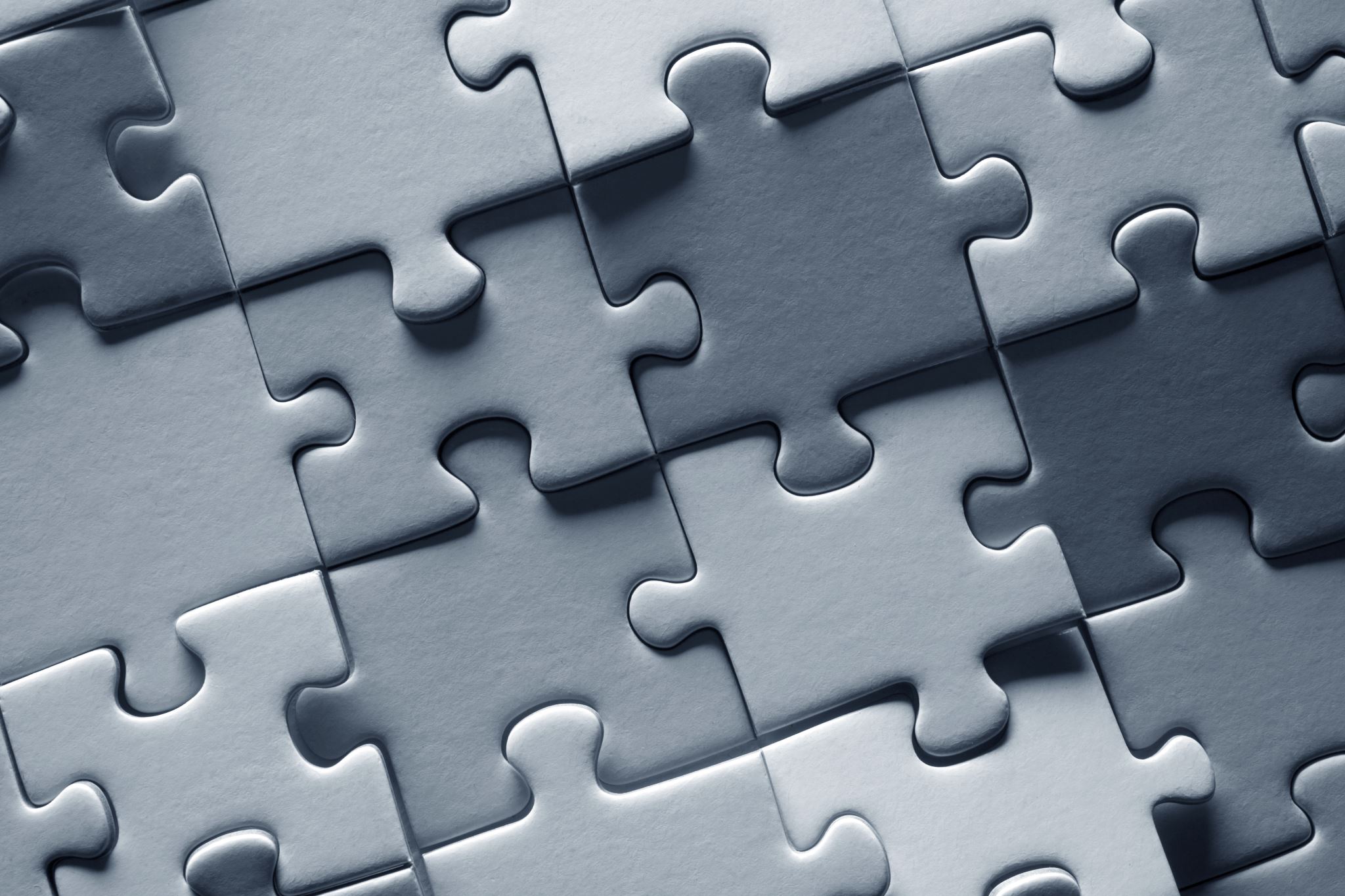 Building Resilience
Commerce 1GR0 – Tutorial 4
Tutorial #3
October 29th, 2020
SAVE THE DATE
ACADEMIC TOWNHALL – NOVEMBER 4, 2020
SEE @DCSATMAC FOR MORE DETAILS
Agenda
How was Reading Week?
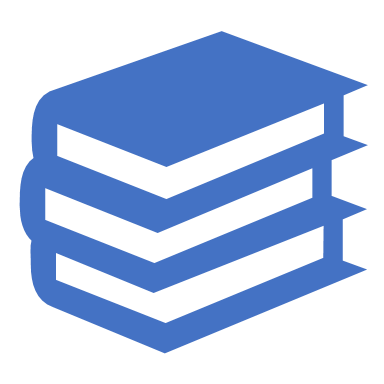 Blog #1 Debrief
Privilege
What is privilege?

We all are privileged.

How does being privileged help us? 

How does it hurt us?
Resilience
What is resilience?

What is not resilience?

Examples of resilience

Tips on being resilient
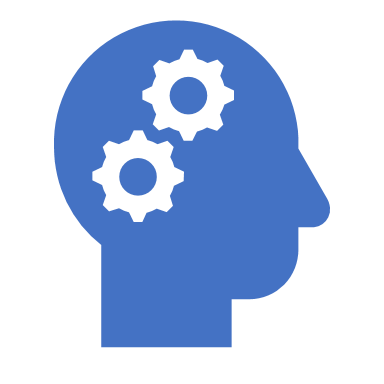 Survivor Activity
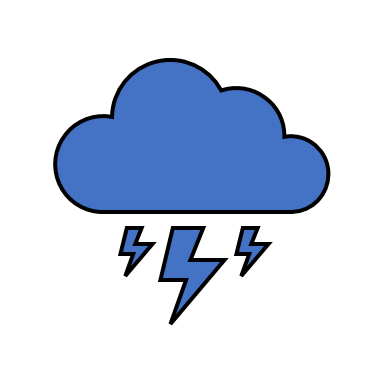 Assignment #3
What have you learned about your own resilience during COVID-19?

1-2 Pages typed, double-spaced

Submit through MS Teams
Class Debrief & Questions